HCBS Settings Rules 101 


Jennifer Cavallaro, CDP, MS, LNHA
&
 Melva Cooper, MSN, RN
September 15, 2022
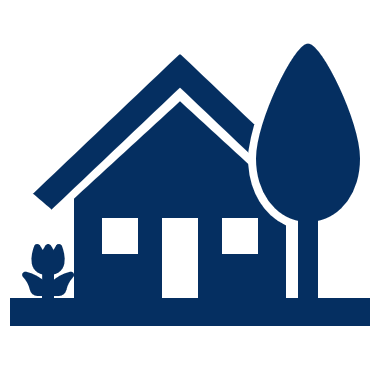 TABLE OF CONTENTS
Home and Community Based Settings Requirements
Importance to Residential Care Homes
Clarification: DPH vs. CMS  Settings Rule
Areas of Concern
Choice of Residence
Community Access
Living Space
Staff Interaction and Privacy
Services
Take away
Questions
2
hOME AND COMMUNITY BASED SETTINGS REQUIREMENTS
The CMS Final Rule  became effective on  March 17, 2014. 

Transition Period to achieve full compliance with the HCBS Final Rule is March 17, 2023.

The home and community-based setting requirements establish an outcome-oriented definition that focuses on the nature and quality of individuals’ experiences.

The requirements maximize opportunities for individuals to have access to the benefits of community living and the opportunity to receive services in the most integrated setting.
3
HOME AND COMMUNITY BASED SETTINGs REQUIREMENTS
CMS SETTINGS REQUIREMENTS

Ensures an individual’s rights of privacy, dignity, respect, and freedom from coercion and restraint.

Optimizes individual initiative, autonomy, and independence in making life choices.

Facilitates individual choice regarding services and supports, and who provides them.
4
For Provider Owned Settings
Specific unit/dwelling is owned, rented, or occupied under legally enforceable agreement (such as a lease).

Same responsibilities and protections from eviction as all tenants under landlord tenant law of state, county, city or other designated entity. 

If tenant laws do not apply, state ensures lease, residency agreement or other written agreement is in place providing protections to address eviction processes and appeals comparable to those provided under the jurisdiction’s landlord tenant law.
Home and community Based Settings requirements
5
If Residential Care Homes are not compliant with the HCBS Settings Rules, they would be unable to have residents receiving HCBS funding reside in their homes.

HCBS Settings Rule applies to 1915 (c) HCBS Waiver Programs (CT Home Care Program for Elders, Autism, Acquired Brain Injury, Personal Care Assistance, Katie Beckett, Mental Health, Comprehensive Supports, Individual & Family Supports, Employment Day Support), 1915 (i) State Plan Option (CT Home Care Program for Elders) and 1915 (k) Community First Choice.
importance to residential care homes?
6
Connecticut’s DPH Regulations for Residential Care Homes and CMS’ Settings Rule are separate and distinct.  

RCH’s are required to be in compliance with the DPH Regulations to maintain their licensure. 

RCH’s are required to be compliance with CMS’ Settings Rule to have residents in their RCH that participate in a waiver. 

For RCHs who have waiver participants residing in their homes or wish to in the future, they must be in compliance with the CMS Settings Rule by March 17, 2023.
Clarification: dph regulation vs. cms settings rule
7
Areas of Concern
Choice of Residence

Community Access

Living Space

Staff Interaction & Privacy

Services
8
CHOICE OF RESIDENCE
CMS Guidelines:

“The choice of residence is  selected by the individual from among setting options, including non-disability specific settings and an option for a private unit in a residential setting.”
9
CHOICE OF RESIDENCE
Were individuals given a choice as to:

Where they live?

Choice of shared space  or private room?

Do they have a lease or similar agreement?

Similar right as someone living in the community?
10
Is the home on the grounds of, or adjacent to a nursing home?

Is the setting a privately owned facility that provides in-patient services?

Does the setting isolate the individual from the broader community?

These settings are presumed not to be Home and Community based.
COMMUNITY ACCESS
11
Is the home integrated in and supports access to the greater community?

Do individuals have opportunity to participate in individual and group outings and activities in the community (shopping, church, appointments)?

Are individuals able to seek employment and work in competitive integrated settings?

Can individuals receive services in the community to the same degree of access as individuals not receiving Medicaid home and community-based services?

Can individuals make their own schedule as to daily activities based on their needs and preferences?
COMMUNITY ACCESS
12
Are individuals allowed visitors and have access to a private area for conversation?

Are they able to come and go as they please?

Do they have access to transportation?

Do they have access to their funds when they want?

Rights:
Individuals have the right to manage their own finances.
They should not be required to sign over any checks including pay checks to the RCH.

If they choose to have funds kept by the RCH, they should have access to these funds whenever they want and without restrictions as to the amount.
COMMUNITY ACCESS
13
LIVING SPACE
Is the setting physically accessible to the individual?

Do they have access to a telephone and privacy to communicate?

Do they have access to a computer and internet access?

Are there comfortable sitting areas?

Do residents have doors that they can lock with only appropriate staff having keys to their doors?

Do they have access to a kitchen – and do they have access to food when they want to?
14
LIVING SPACE
Each individual has privacy in their sleeping or living unit.

Individuals sharing units have a choice of roommates.

Individuals have the freedom to furnish and decorate their sleeping or living units as permitted under lease or an  agreement.

Individuals may have visitors at any time and the option to meet in a location of their choice.
15
STAFF INTERACTION AND PRIVACY
Residents should be treated with dignity & respect.

Staff should knock before entering.

Residents should know how to file a complaint
	- Process
	- Resolution
	- No fear of reprisal

Their  health information must be kept confidential.

Surveillance cameras  should not infringe on their privacy.
16
SERVICES
Do individuals, or a person chosen by a participant, have an active role in the development and update of their person-centered plan/plan of care?

Are individuals generally satisfied with the services they receive from staff at the home (e.g., personal care, independent living skills training)?

Are individuals who need assistance to dress dressed in their own clothes and dressed appropriate to the time of day?

Can individuals modify their service schedule?
17
THE SETTING REQUIREMENTS

Maximize opportunities for individuals to have access to the benefits of community living and the opportunity to receive services in the most integrated setting.

Optimizes individual initiative, autonomy, and independence in making life choices.

Choices include but are not limited to: 
Choice of Residence
Community Access
Choice of Living Space
Privacy
Choice of Services

Residents in RCHs must
enjoy all the rights we do
                                  living in the community!
TAKE AWAY
18
QUESTIONS?
???
19
DSS Community Options
Jennifer Cavallaro   Email: Jennifer.Cavallaro@ct.gov

Melva Cooper    Email: Melva.Cooper@ct.gov
20